When two’s a crowd!Using experimental design to explore soilborne disease interactionsBethany Rognoni, Clayton ForknallAustralasian Applied Statistics Conference 2022
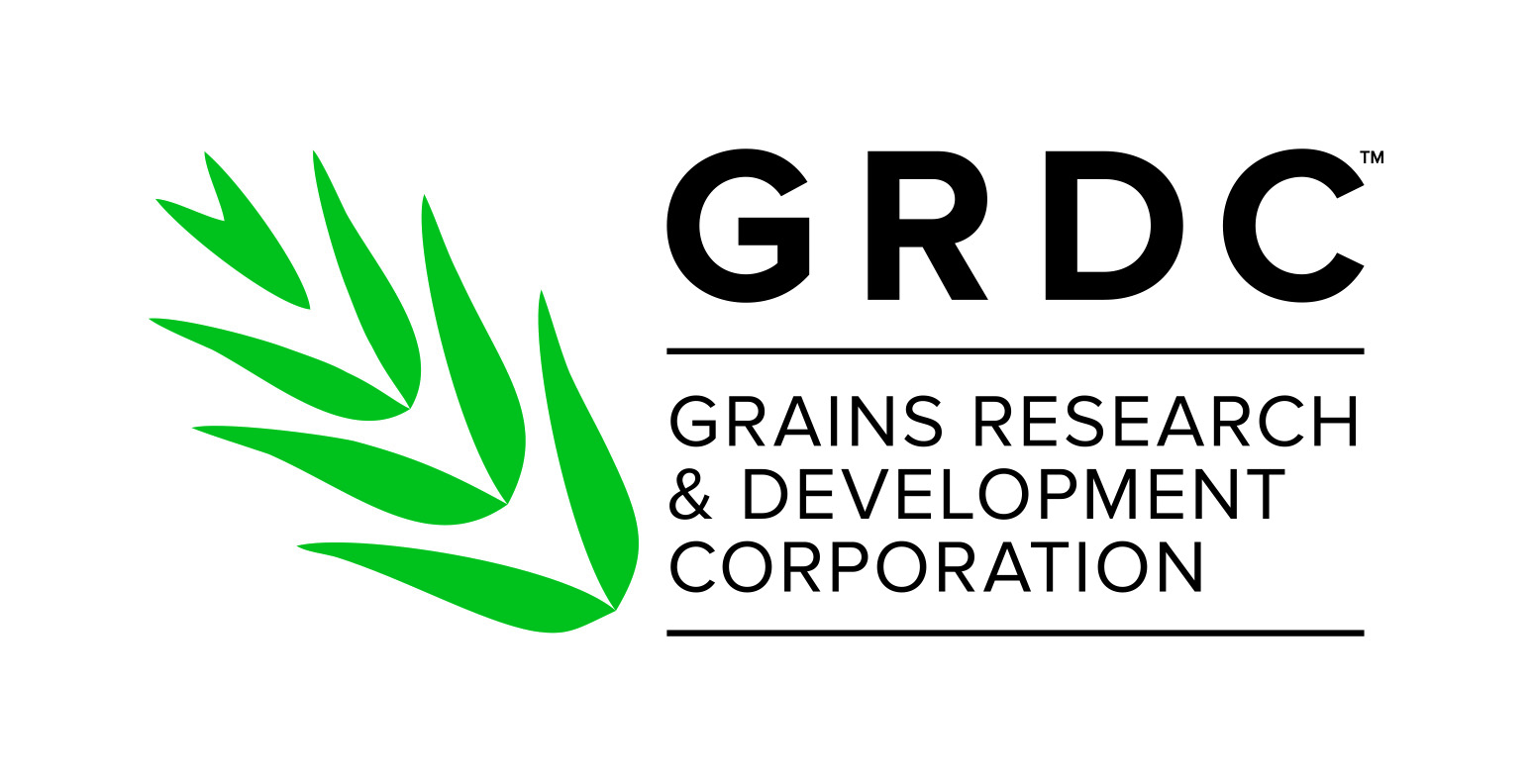 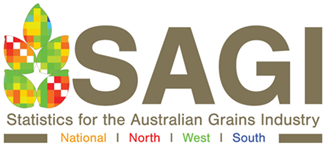 Why do we love experimental design?
We can determine cause and effect!
We can block over factors we think are suspicious!
We can control for known factors that may influence the results!
Randomisation makes our results less likely to be biased!
Replication makes our results more trustworthy!
Why do we love experimental design?
We love to solve tricky puzzles …
that have an impact on the world!
The rules of the puzzle are often determined by real-world limitations!
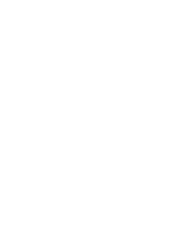 Solving this experimental design puzzle!
Learn the rules
What kind of puzzle are we dealing with?
Prep our strategy
What statistical techniques can we use to help solve the puzzle?
Real-world puzzling
How does it play out in practice?
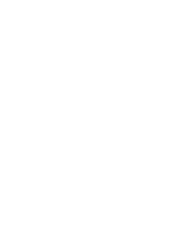 Solving this experimental design puzzle!
Learn the rules
What kind of puzzle are we dealing with?
Prep our strategy
What statistical techniques can we use to help solve the puzzle?
Real-world puzzling
How does it play out in practice?
Learn the rules: What kind of puzzle are we dealing with?
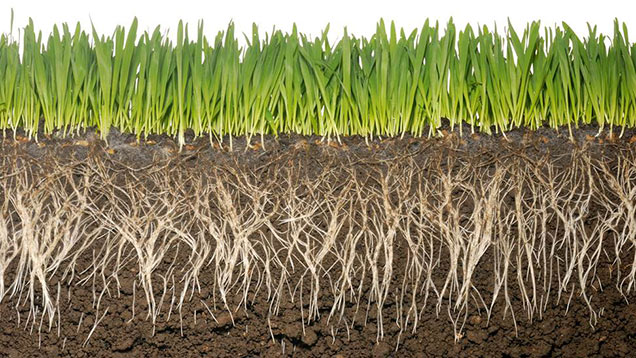 SOILBORNE DISEASES
Crown rot
Fusarium pseudograminearum
Rhizo
Rhizoctonia solani
Root-lesion nematodes
Pratylenchus spp.
Common root rot
Bipolaris sorokiniana
Take-all
Gaeumannomyces tritici
Learn the rules: What kind of puzzle are we dealing with?
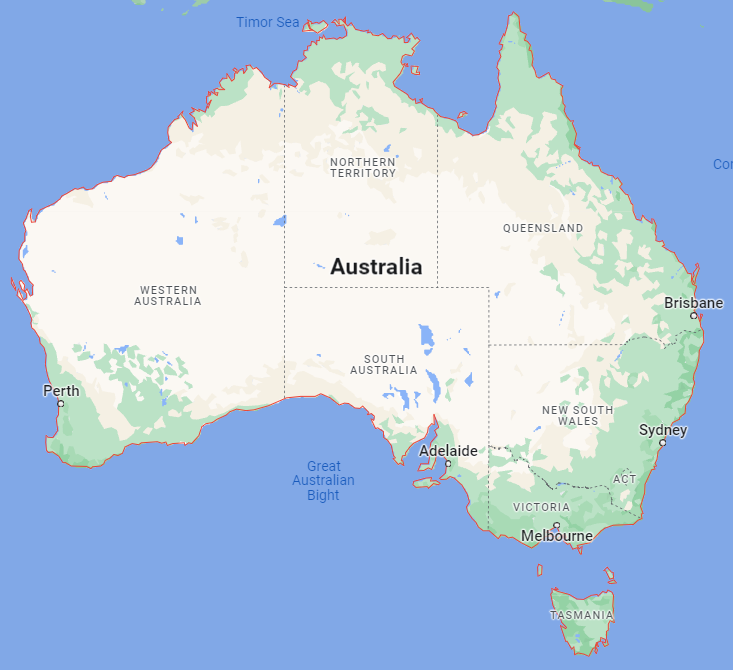 Our motivating project
GRDC project: Soilborne disease interactions in Australian farming systems
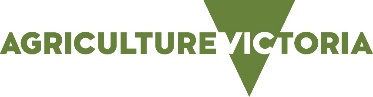 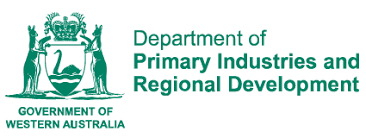 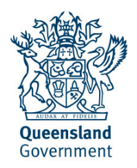 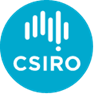 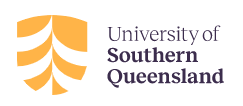 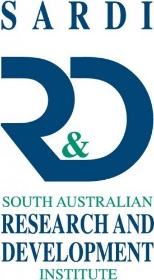 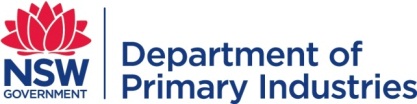 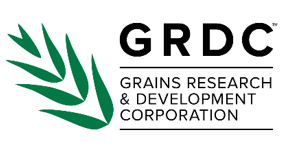 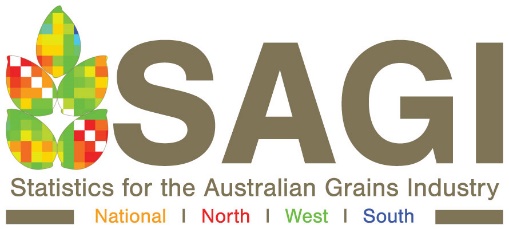 © Google 2022
Learn the rules: What kind of puzzle are we dealing with?
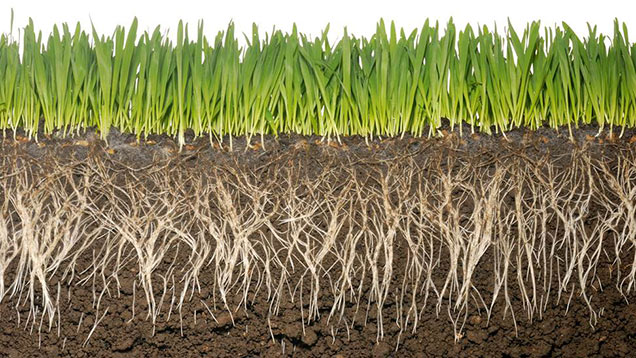 SOILBORNE DISEASES
Crown rot
Fusarium pseudograminearum
Rhizo
Rhizoctonia solani
Root-lesion nematodes
Pratylenchus spp.
Common root rot
Bipolaris sorokiniana
Take-all
Gaeumannomyces tritici
Learn the rules: What kind of puzzle are we dealing with?
Aim of experiments: 
to investigate the interaction between two soilborne diseases
This means we need to establish a range of disease pressures 
for each disease, and have both of these ranges in combination
Need to fill this space!
Nematode pressure
Crown rot pressure
Learn the rules: What kind of puzzle are we dealing with?
We can set this up using a 
factorial treatment structure of disease treatments!
3
3
3
3
High
3
3
3
3
Medium
Nematode pressure
3
3
3
3
Low
3
3
3
3
Nil
Nil
Medium
High
Low
Crown rot pressure
Learn the rules: What kind of puzzle are we dealing with?
Applying these disease treatments yields continuous observed disease burden values, forming a “crowd” of observed values!
Learn the rules: What kind of puzzle are we dealing with?
Applying these disease treatments yields continuous observed disease burden values, forming a “crowd” of observed values!
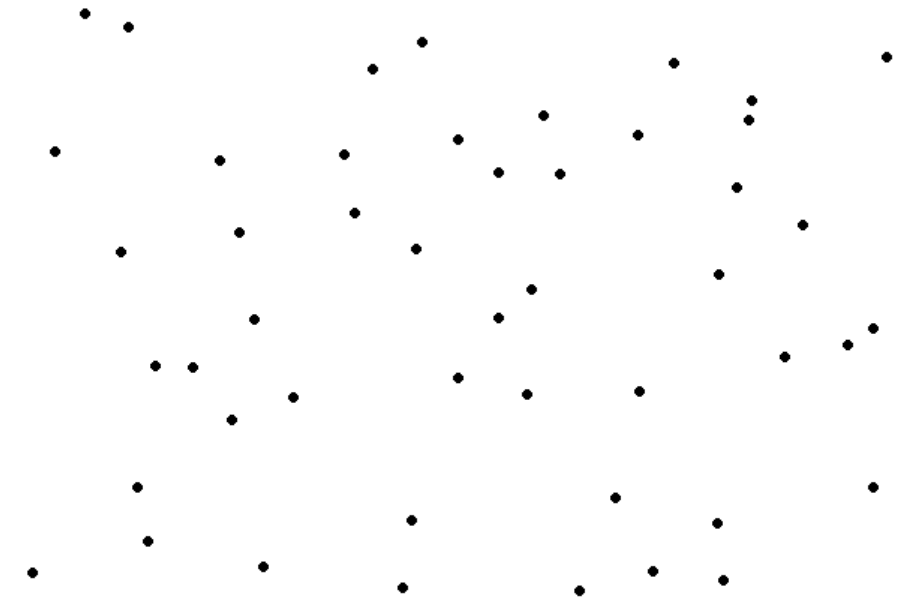 High
Each dot is a measurement of a plot
Medium
Nematode pressure
Low
Nil
Nil
Medium
High
Low
Crown rot pressure
Learn the rules: What kind of puzzle are we dealing with?
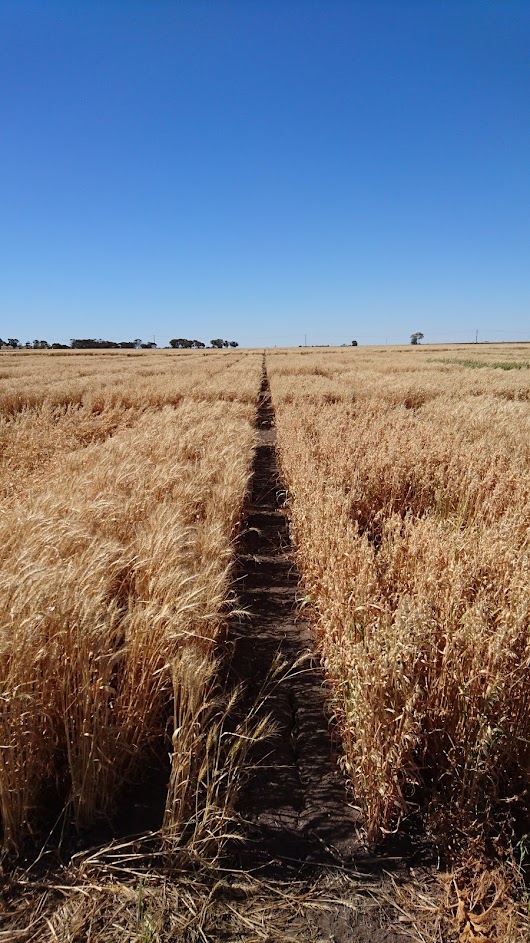 On the farm – diseases in the field
Nematodes
Crown Rot
Susceptiblevariety
Resistantvariety
Inoculum
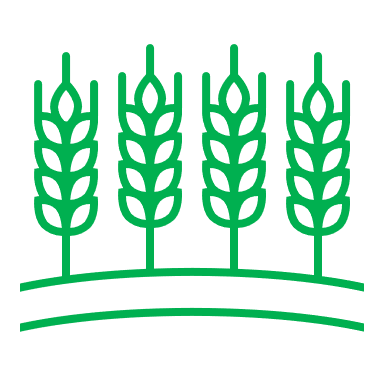 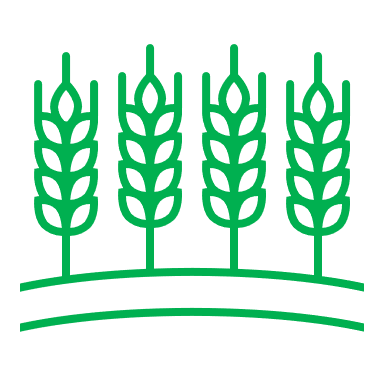 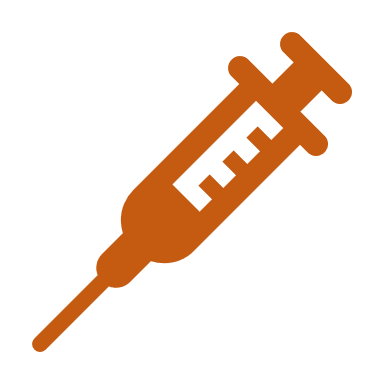 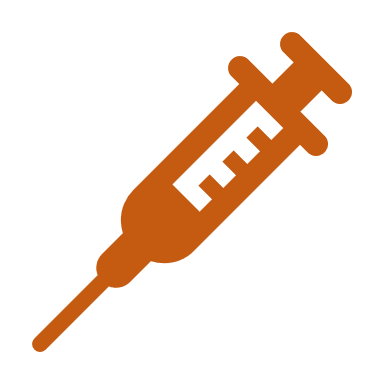 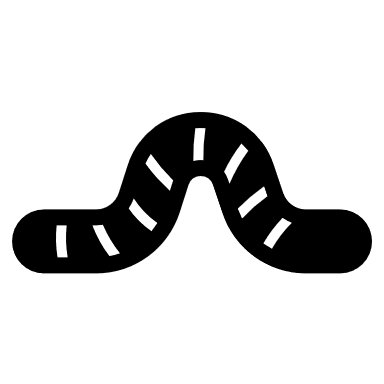 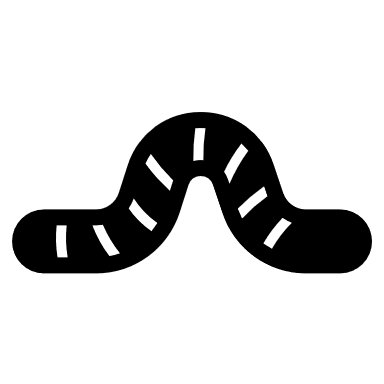 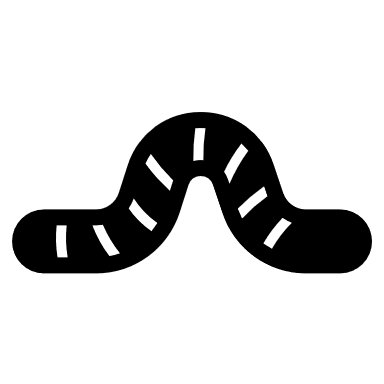 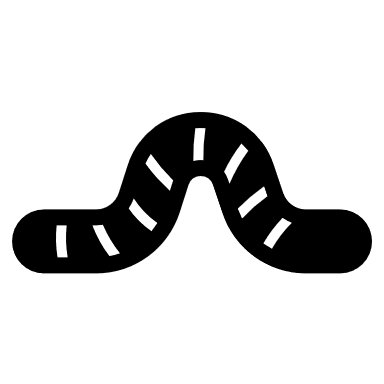 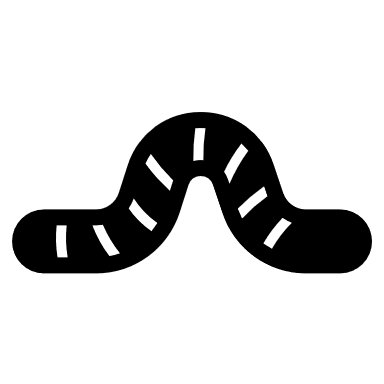 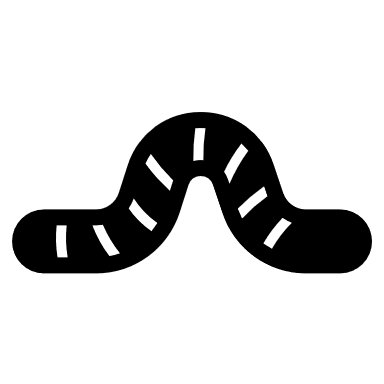 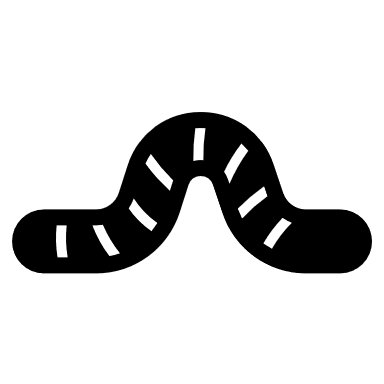 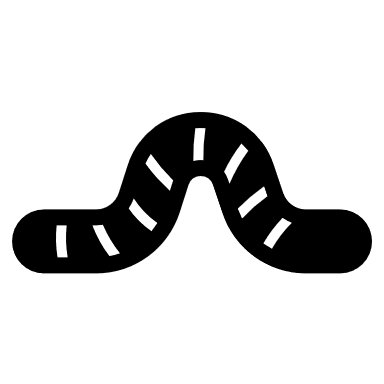 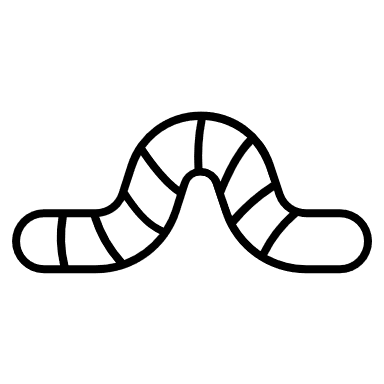 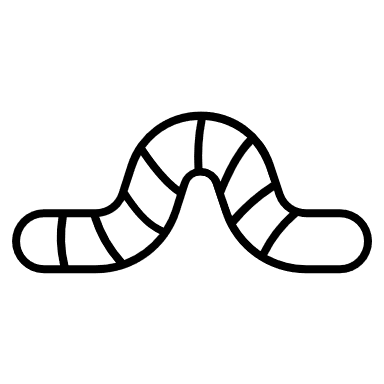 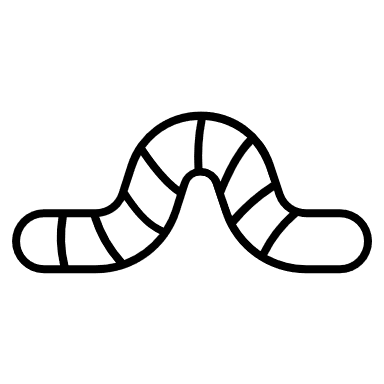 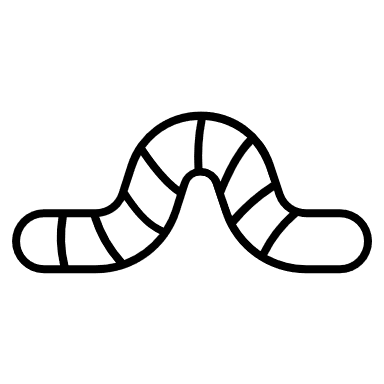 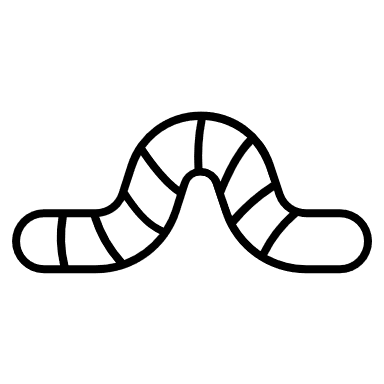 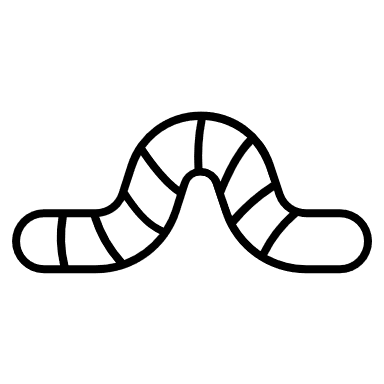 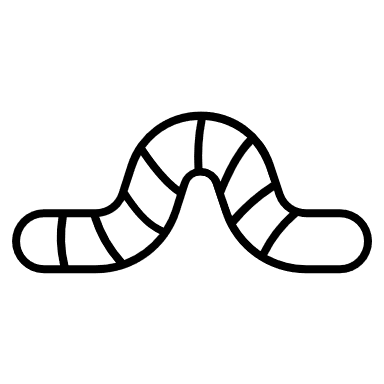 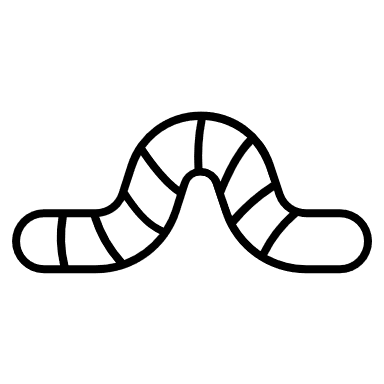 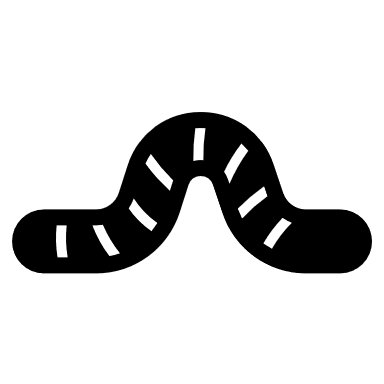 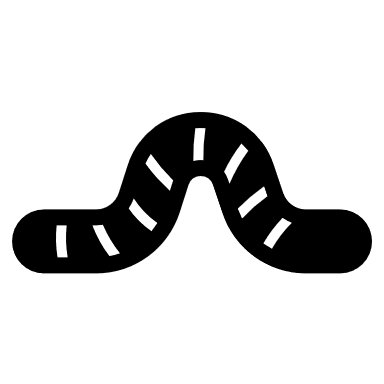 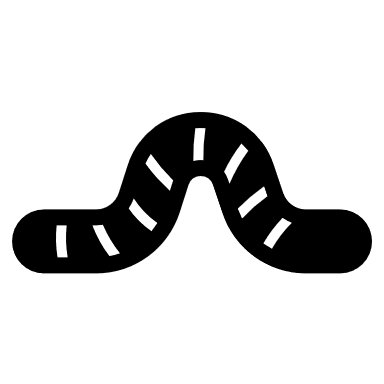 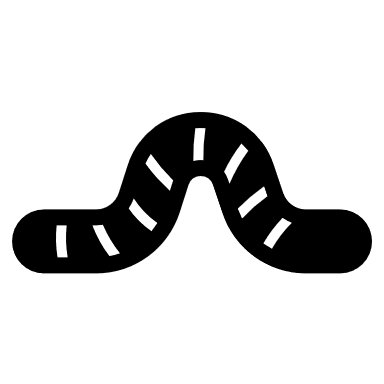 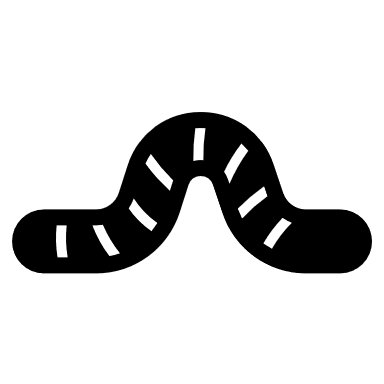 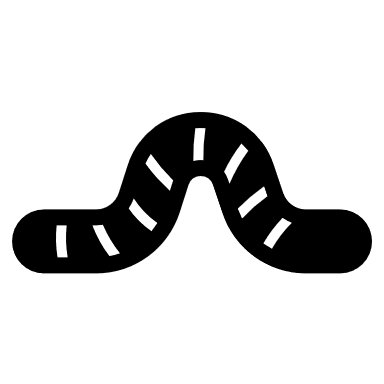 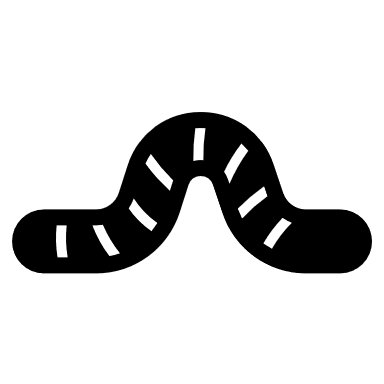 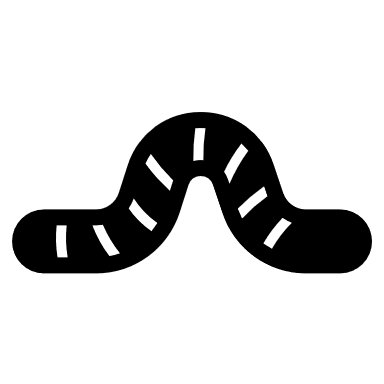 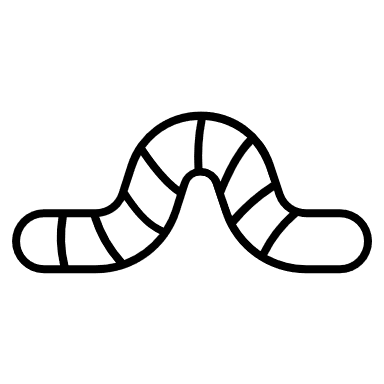 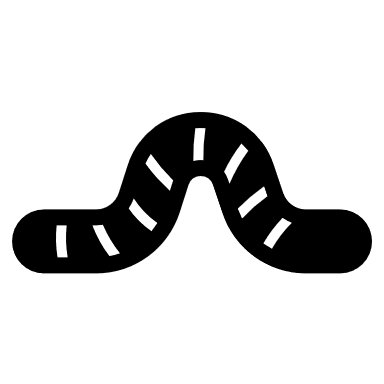 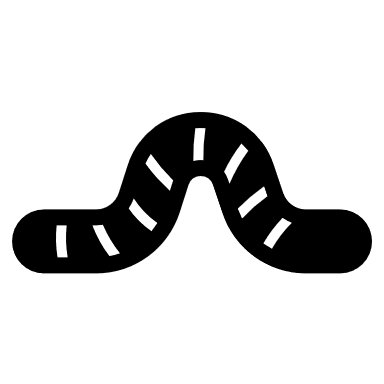 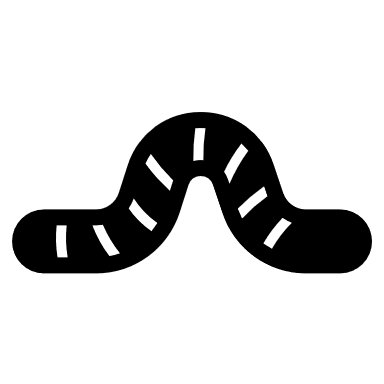 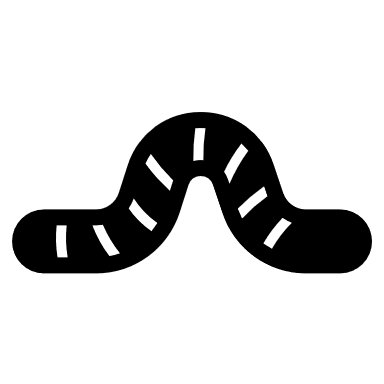 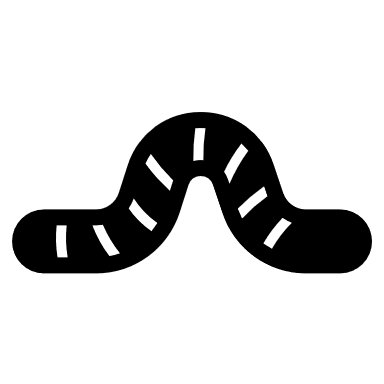 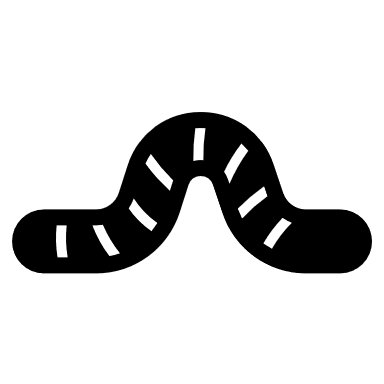 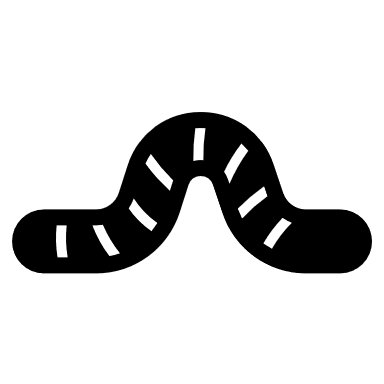 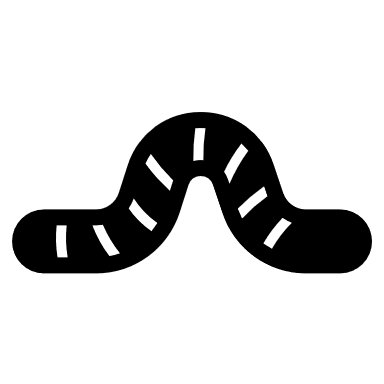 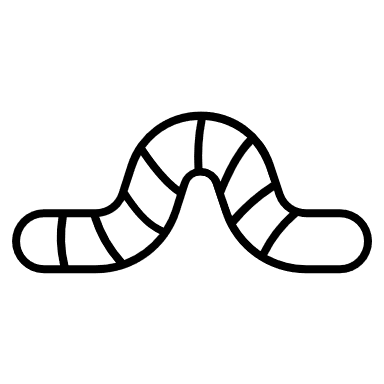 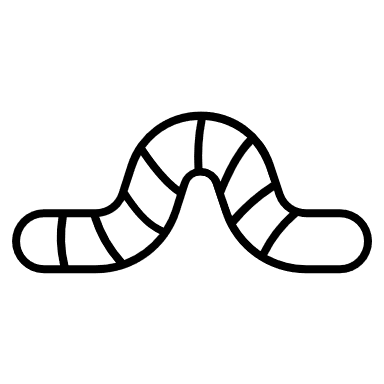 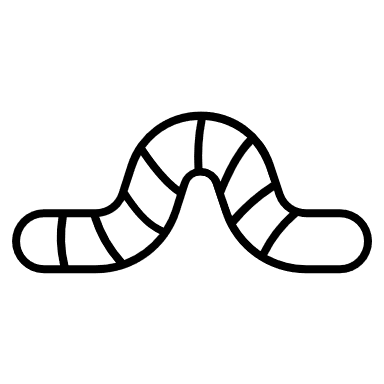 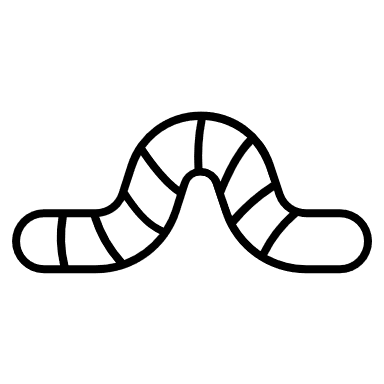 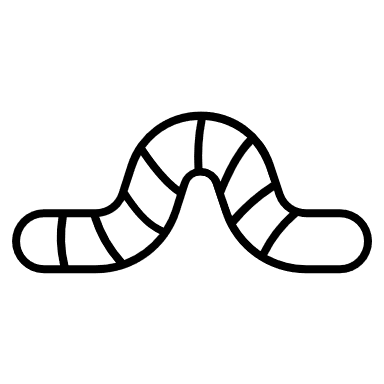 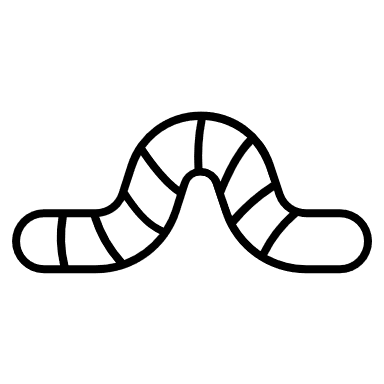 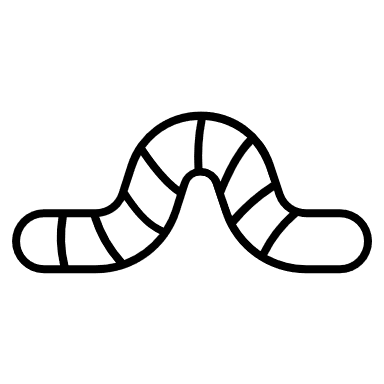 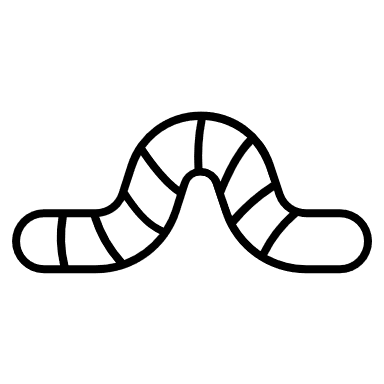 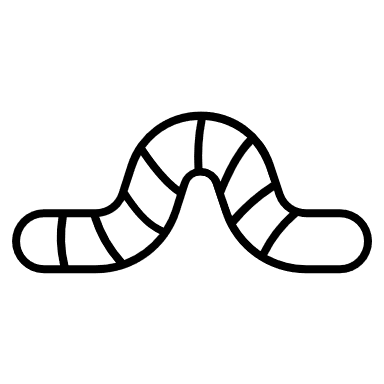 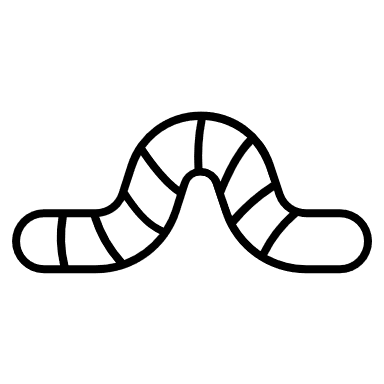 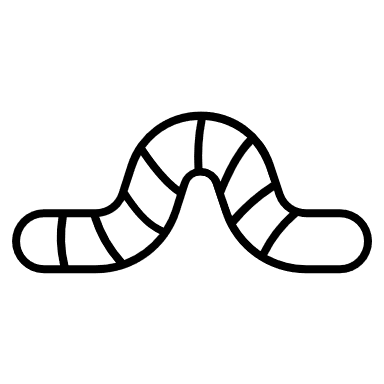 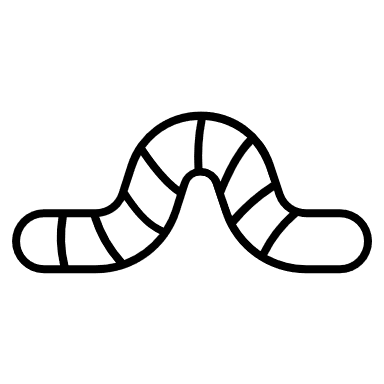 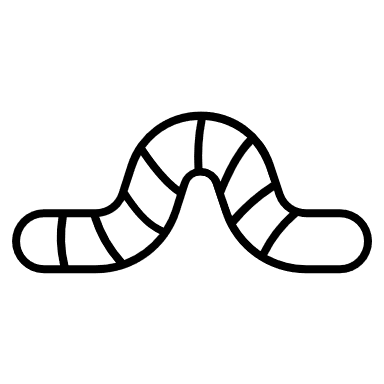 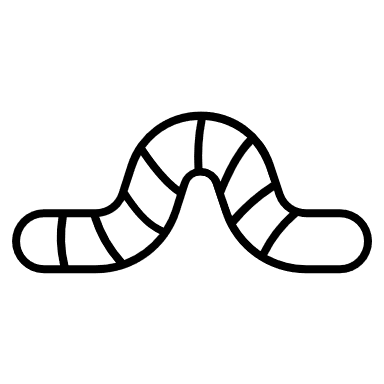 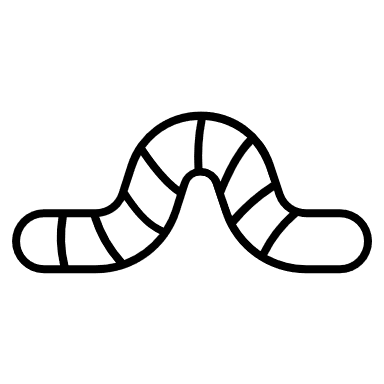 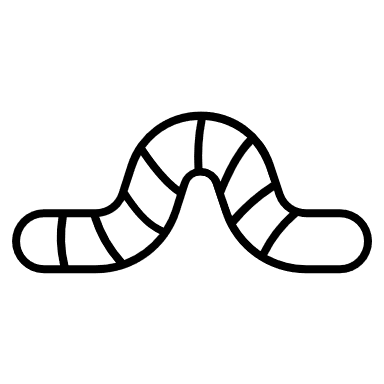 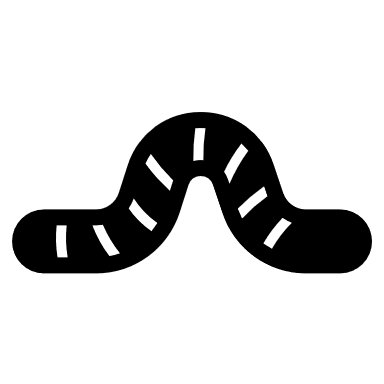 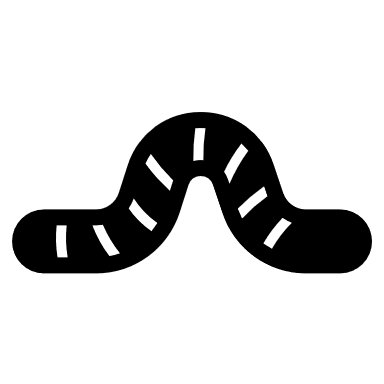 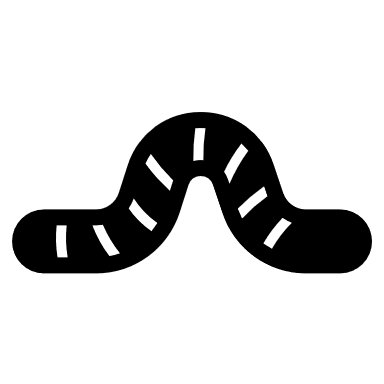 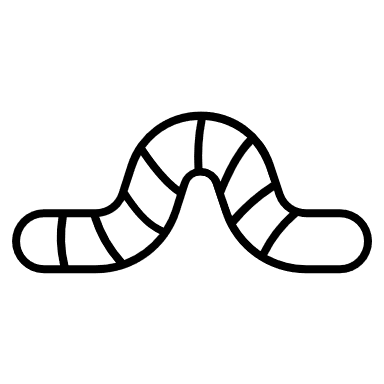 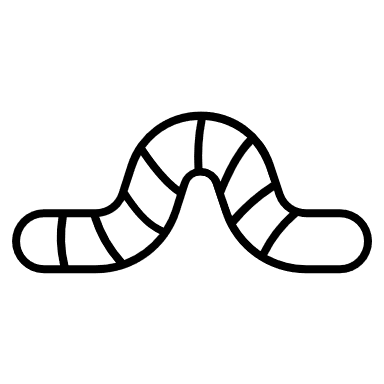 Setup in the year prior to the experiment
Set up at the beginning of the experiment
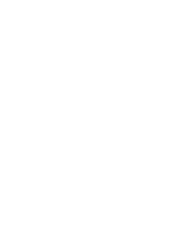 Solving this experimental design puzzle!
Learn the rules
What kind of puzzle are we dealing with?
Prep our strategy
What statistical techniques can we use to help solve the puzzle?
Real-world puzzling
How does it play out in practice?
Prep our strategy: statistical techniques
Normally our experimental units are assumed to be uniform…

In this case, randomisation acts as an “insurance policy” against variation in our experimental units that we don’t know about





…but what if we did know something that differentiated our experimental units?
Perhaps measured nematode pressures?
What could we do about this?
Prep our strategy: statistical techniques
Introducing…
Conditioned randomisation!
Statistical technique for experimental design
 
Tailor the randomisation of our treatment allocations to a condition that we know is affecting our experimental units
 
Still respect other sources of variability, and other blocking structures
 
First published in the context of nematodes by Reeves et al. in 2020
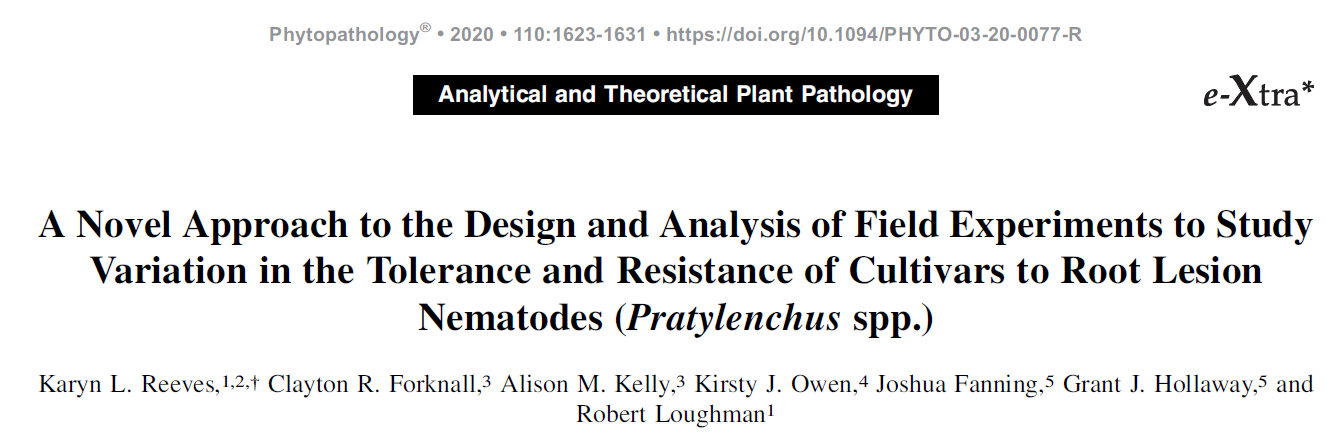 Prep our strategy: statistical techniques
Conditioned randomisation in practice

Arrange the experimental units from lowest to highest nematode pressure

Form blocks, in this case called NemBlocks because that is what we are blocking over
Number of exp. units in each NemBlock is equal to the number of treatments to be allocated





Randomly allocate your treatments within each NemBlock
And also latinise the positions of the treatments within each NemBlock
NemBlock 3
NemBlock 2
NemBlock 1
Prep our strategy: statistical techniques
Nematode Blocks
Treatments
NemBlock 1
Random allocation
Nil
Low
Random allocation
Medium
High
NemBlock 2
Random allocation
NemBlock 3
Prep our strategy: statistical techniques
Randomisation to Rep Blocks is our “insurance policy” against all the things we still don’t know!
Replicate Blocks
Treatments
Rep 1
Random allocation
Nil
Low
Random allocation
Medium
High
Rep 2
Random allocation
Rep 3
But… how can we randomly allocate our treatments to both Rep Blocks and NemBlocks?
Prep our strategy: statistical techniques
Cue: Model-based design!

Model-based designs rely on an underlying variance model for estimating the set of treatment effects, together with an optimality criterion.

We can define all of the sources of variability we anticipate, and use model-based design to balance across them all, where possible

We can prioritise balancing across particular sources of variability, by making their anticipated variance components higher!

The puzzle-solving tool we often use is the odw package in R (optimal design wizard)
Prep our strategy: statistical techniques
Nematode pressure differences (denoted by NemBlock)
Rep block differences
Potential sources of variability
Spatial trends(rows and columns)
Position of allocation within each NemBlock
Model-based design can handle it all!
…but what about when real life puts a spin on things?
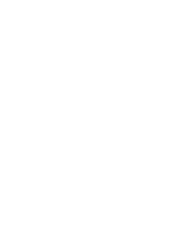 Solving this experimental design puzzle!
Learn the rules
What kind of puzzle are we dealing with?
Prep our strategy
What statistical techniques can we use to help solve the puzzle?
Real-world puzzling
How does it play out in practice?
Real world puzzling: how does it play out in practice?
On the farm, things can work against our efforts to do science...
…conditions aren’t always conducive to detecting treatment differences
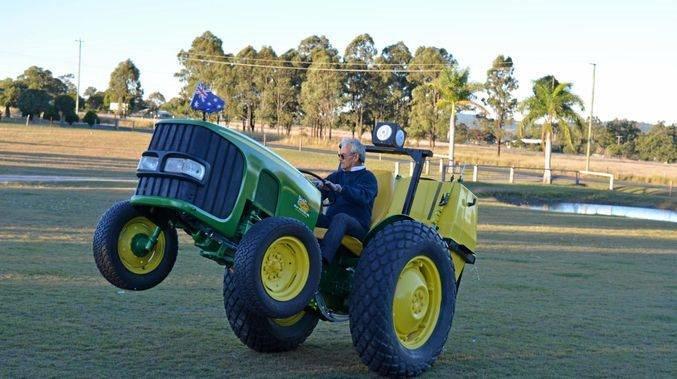 Questions around whether yield losses due to nematodes were repeatable?
Researchers said “we want to maximise our chances of detecting yield losses. How can we do it?”
Real world puzzling: how does it play out in practice?
Answer: to incorporate extra reps at the extreme disease pressures (Nil/High), for extra precision
3
3
3
3
High
3
3
3
3
Medium
Nematode pressure
3
3
3
3
Low
3
3
3
3
Nil
Nil
Medium
High
Low
Crown rot pressure
Real world puzzling: how does it play out in practice?
Answer: to incorporate extra reps at the extreme disease pressures (Nil/High), for extra precision
3
6
3
6
Now incorporating extra reps of Nil/High trts!
High
3
3
3
3
Medium
Nematode pressure
3
3
3
3
Low
6
6
3
3
Nil
Nil
Medium
High
Low
Crown rot pressure
Real world puzzling: how does it play out in practice?
Conditioned randomisation design framework
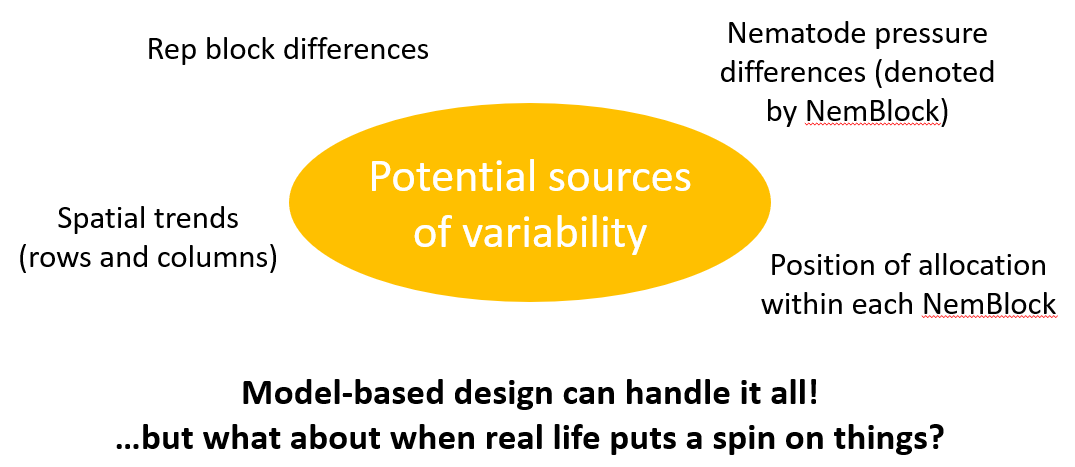 +
Trying to incorporate extra reps into the design process!
Real world puzzling: how does it play out in practice?
How did we implement this design strategy?
We used the odw package to perform two randomisations:
Randomisation 1
Randomly allocate extra reps of the crown rot (CR) Nil/High treatments
Ensure the extra rep crown rot treatments are allocated to plots with extreme (really small/really large) nematode pressures
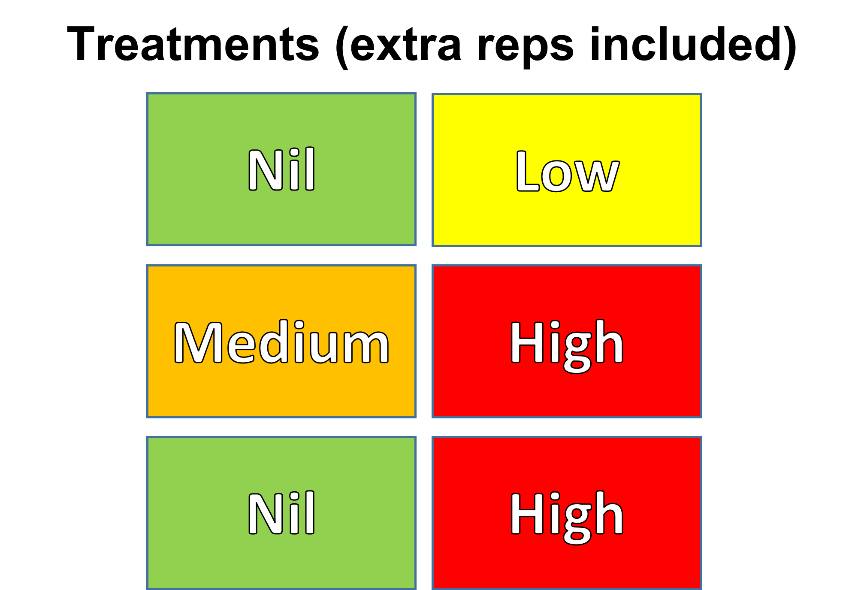 Real world puzzling: how does it play out in practice?
How did we implement this design strategy?
We used the odw package to perform two randomisations:
Randomisation 1
Randomly allocate extra reps of the crown rot (CR) Nil/High treatments
Ensure the extra rep crown rot treatments are allocated to plots with extreme (really small/really large) nematode pressures
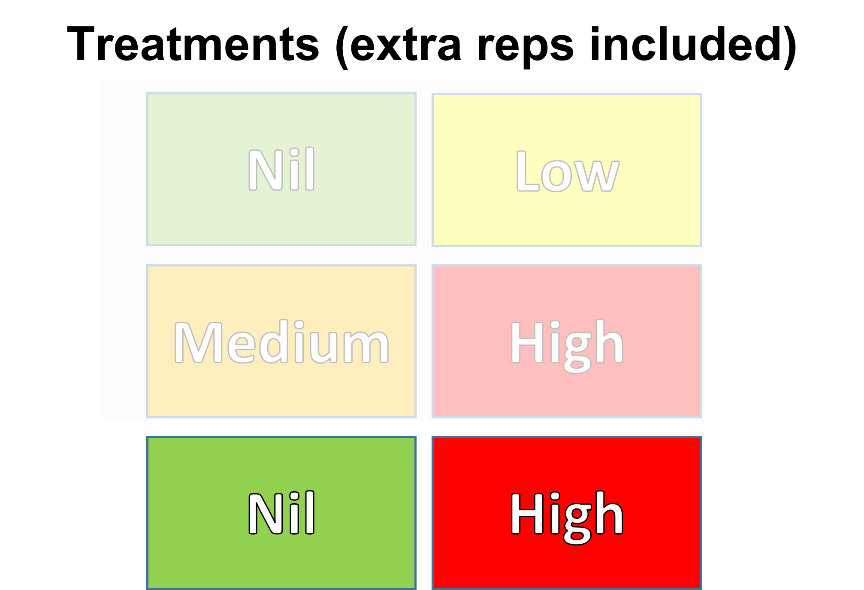 Real world puzzling: how does it play out in practice?
How did we implement this design strategy?
We used the odw package to perform two randomisations:
Randomisation 1
Randomly allocate extra reps of the crown rot (CR) Nil/High treatments
Ensure the extra rep crown rot treatments are allocated to plots with extreme (really small/really large) nematode pressures
Balance across 
Rep Blocks
NemBlocks
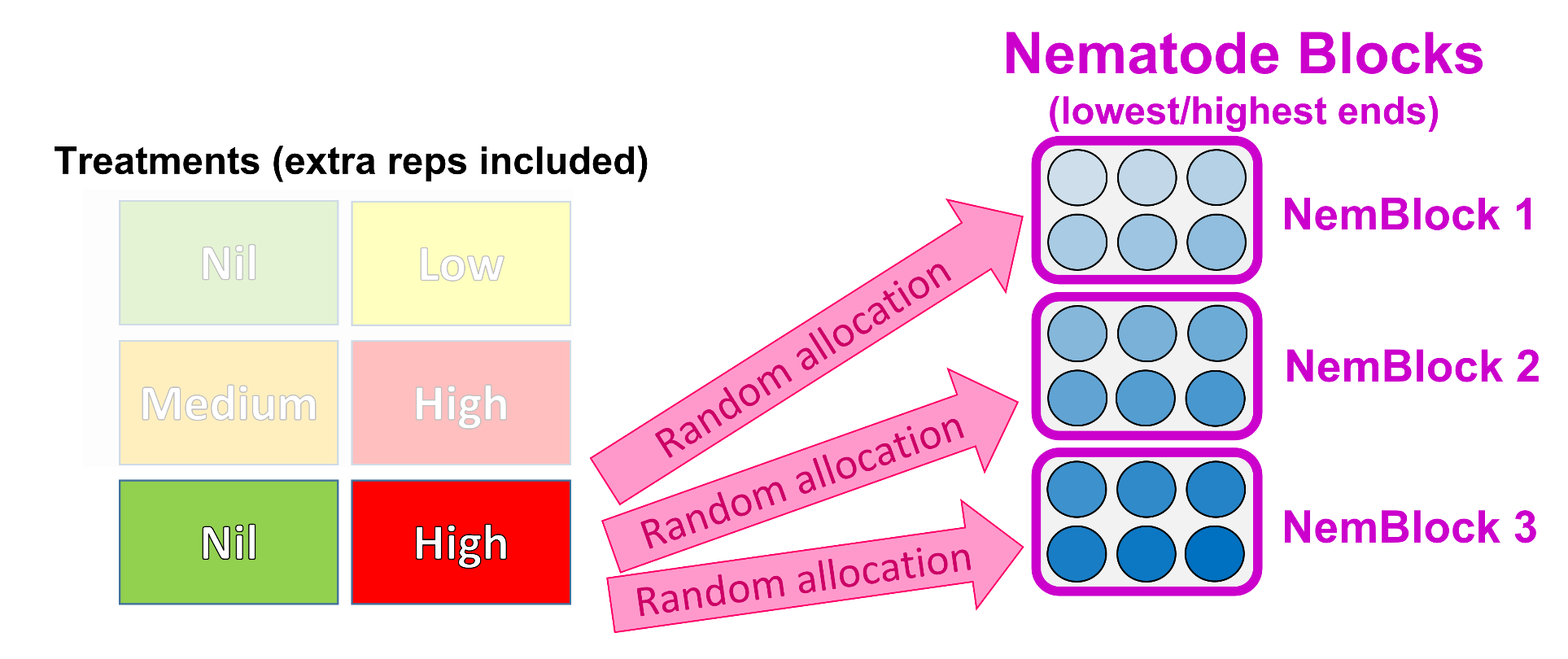 Real world puzzling: how does it play out in practice?
How did we implement this design strategy?
We used the odw package to perform two randomisations:
Randomisation 1
Randomly allocate extra reps of the crown rot (CR) Nil/High treatments
Ensure the extra rep crown rot treatments are allocated to plots with extreme (really small/really large) nematode pressures
Balance across 
Rep Blocks
NemBlocks
Randomisation 2
Freeze positions of extra reps of the crown rot Nil/High treatments
Randomly allocate original reps of all of the crown rot treatments
Balance across 
Rep Blocks
NemBlocks
Nematode treatments
Spatial layout
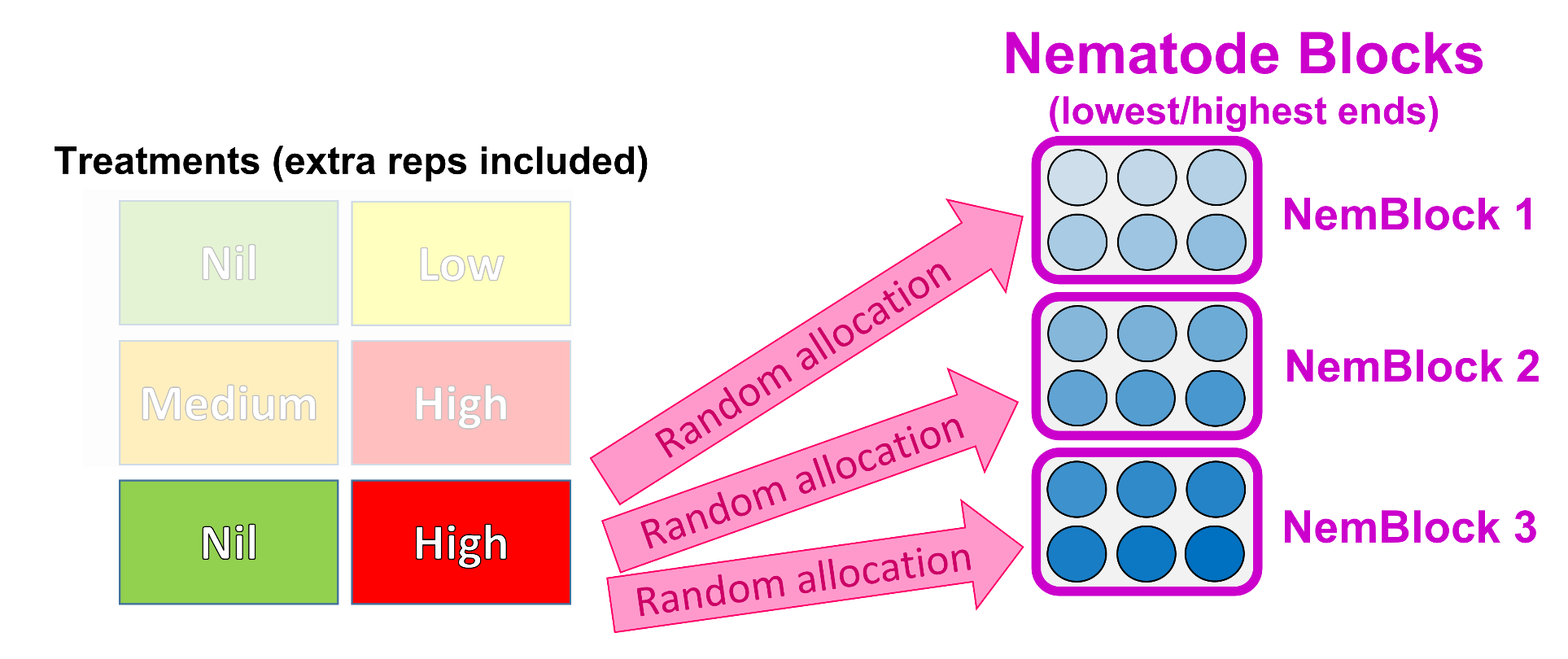 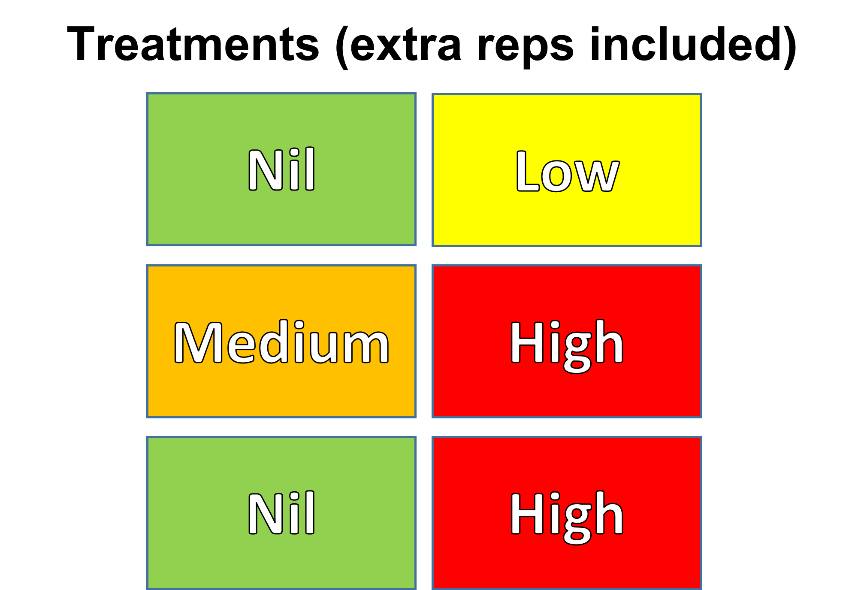 Creative specification of variance components, as well as “swap blocks”, in odw
Puzzle solved!
We started with a factorial treatment structure…
Took advantage of the opportunity for a conditioned randomisation design framework…
Incorporated extra reps of our Nil/High disease treatments…
To achieve the “crowd” of diseases we were after…
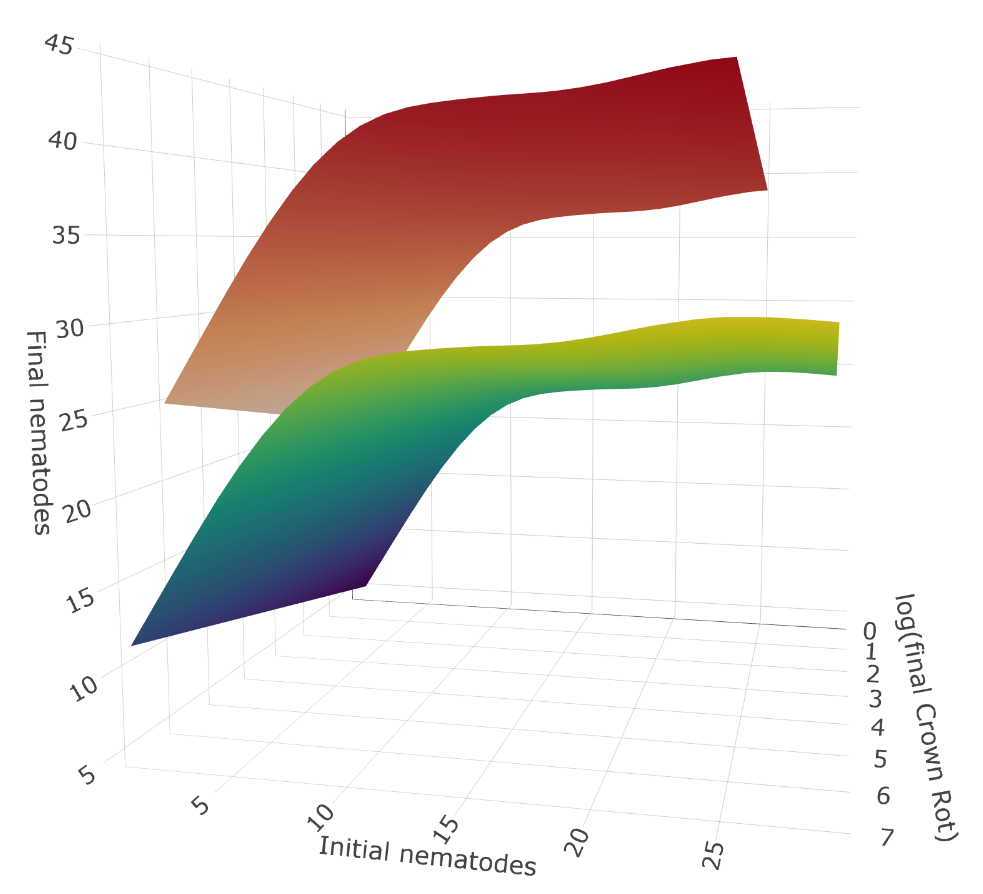 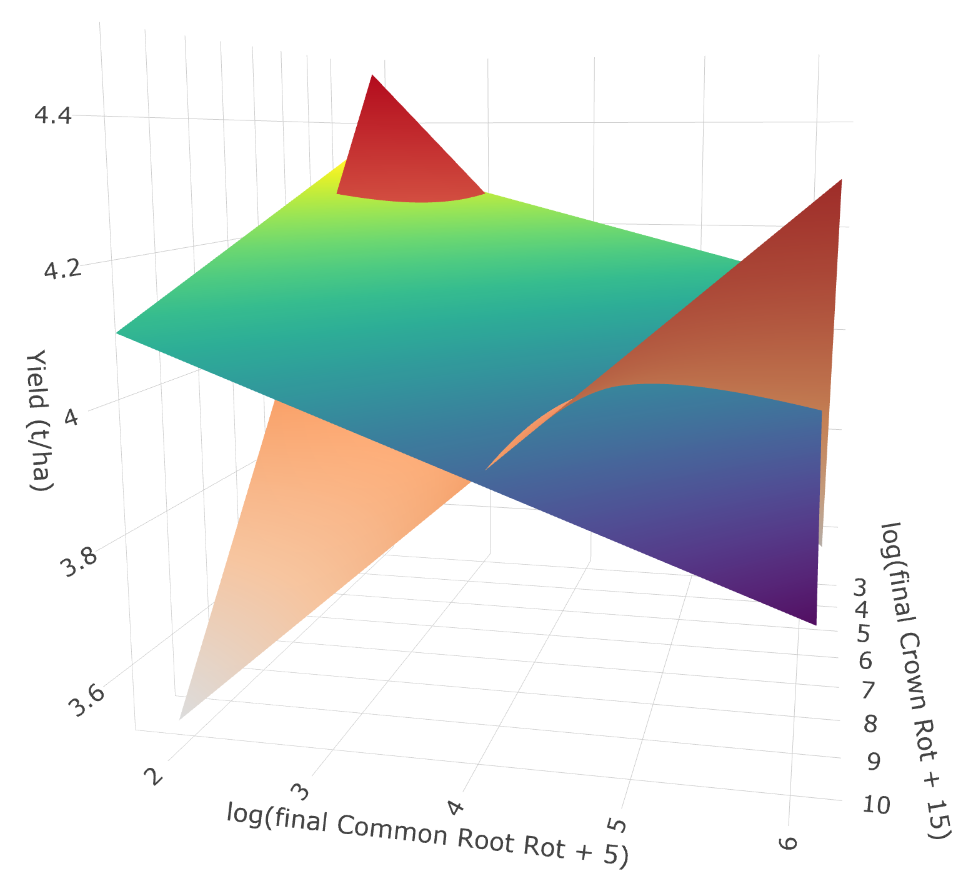 And through these designs, set the stage for yield response surfaces to show the interaction effect of both diseases!!!
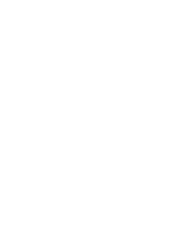 Real-world puzzling!
Learn the rules!
Prep our strategy!
Have fun!